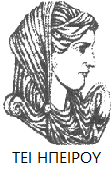 Ελληνική Δημοκρατία
Τεχνολογικό Εκπαιδευτικό Ίδρυμα Ηπείρου
ΗΛΕΚΤΡΟΝΙΚΟ ΕΜΠΟΡΙΟ
Ενότητα 9 : Χρήση Πινάκων στο Ηλεκτρονικό εμπόριο (ΙΙΙ)

Ιωάννης Τσούλος
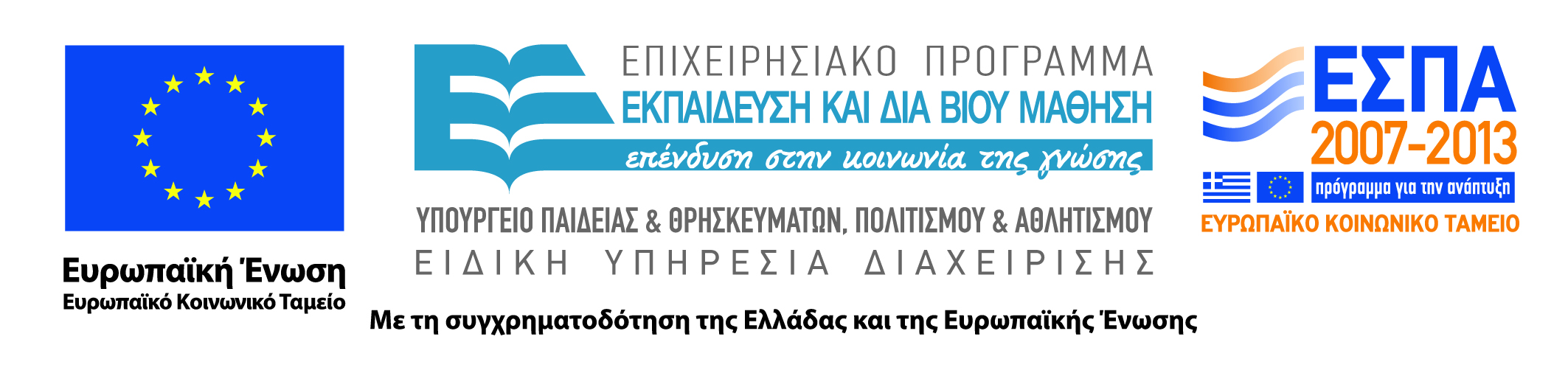 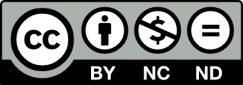 Ανοιχτά Ακαδημαϊκά Μαθήματα στο ΤΕΙ Ηπείρου
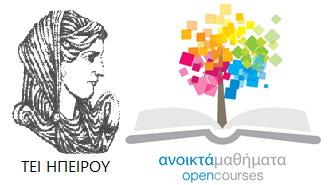 Τμήμα Μηχανικών Πληροφορικής ΤΕ
Ηλεκτρονικό εμπόριο
Ενότητα 9 : Χρήση Πινάκων στο Ηλεκτρονικό εμπόριο (ΙΙΙ)

Ιωάννης Τσούλος
Επίκουρος Καθηγητής
Άρτα, 2015
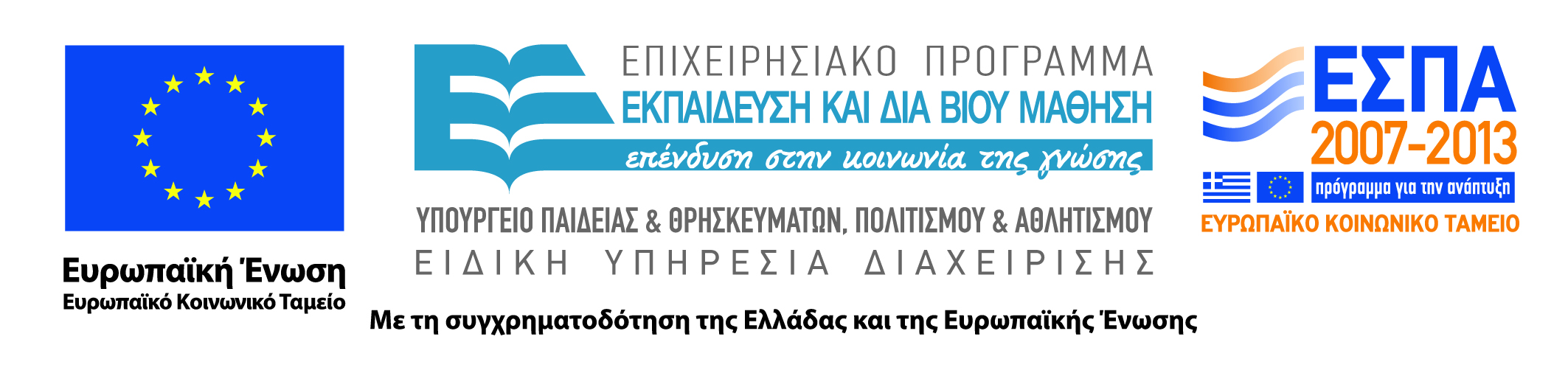 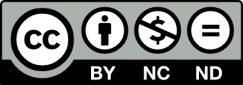 ΗΛΕΚΤΡΟΝΙΚΟ ΕΜΠΟΡΙΟ, Ενότητα 9, ΤΜΗΜΑ ΜΗΧΑΝΙΚΩΝ ΠΛΗΡΟΦΟΡΙΚΗΣ ΤΕ, 
ΤΕΙ ΗΠΕΙΡΟΥ- Ανοιχτά Ακαδημαϊκά Μαθήματα στο ΤΕΙ Ηπείρου
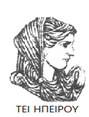 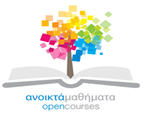 Άδειες Χρήσης
Το παρόν εκπαιδευτικό υλικό υπόκειται σε άδειες χρήσης Creative Commons. 
Για εκπαιδευτικό υλικό, όπως εικόνες, που υπόκειται σε άλλου τύπου άδειας χρήσης, η άδεια χρήσης αναφέρεται ρητώς.
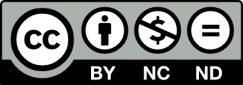 ΗΛΕΚΤΡΟΝΙΚΟ ΕΜΠΟΡΙΟ, Ενότητα 9, ΤΜΗΜΑ ΜΗΧΑΝΙΚΩΝ ΠΛΗΡΟΦΟΡΙΚΗΣ ΤΕ, 
ΤΕΙ ΗΠΕΙΡΟΥ- Ανοιχτά Ακαδημαϊκά Μαθήματα στο ΤΕΙ Ηπείρου
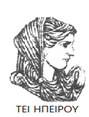 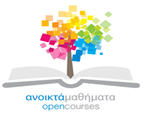 Χρηματοδότηση
Το έργο υλοποιείται στο πλαίσιο του Επιχειρησιακού Προγράμματος «Εκπαίδευση και Δια Βίου Μάθηση» και συγχρηματοδοτείται από την Ευρωπαϊκή Ένωση (Ευρωπαϊκό Κοινωνικό Ταμείο) και από εθνικούς πόρους.
Το έργο «Ανοικτά Ακαδημαϊκά Μαθήματα στο TEI Ηπείρου» έχει χρηματοδοτήσει μόνο τη αναδιαμόρφωση του εκπαιδευτικού υλικού.
Το παρόν εκπαιδευτικό υλικό έχει αναπτυχθεί στα πλαίσια του εκπαιδευτικού έργου του διδάσκοντα.
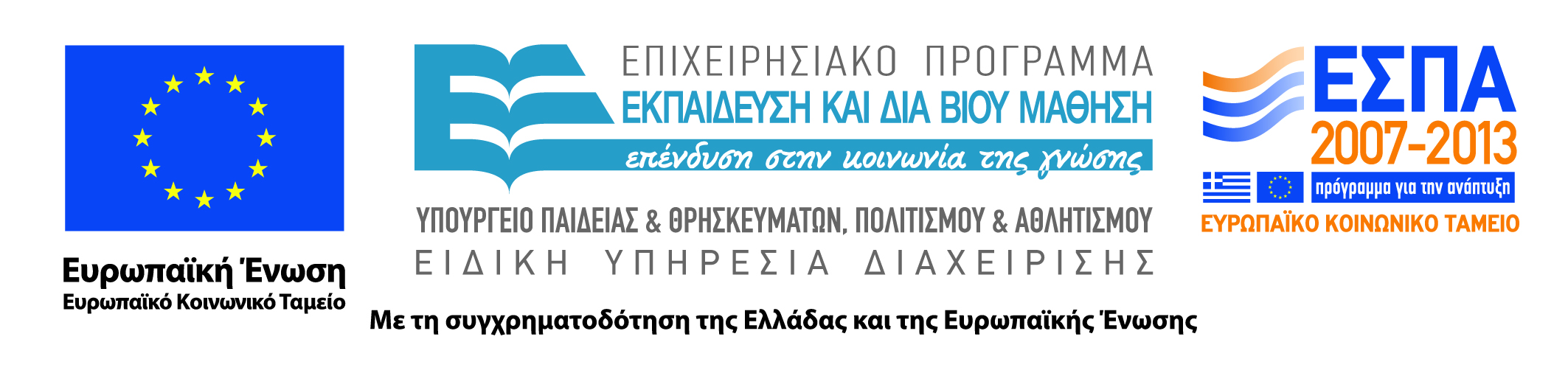 ΗΛΕΚΤΡΟΝΙΚΟ ΕΜΠΟΡΙΟ, Ενότητα 9, ΤΜΗΜΑ ΜΗΧΑΝΙΚΩΝ ΠΛΗΡΟΦΟΡΙΚΗΣ ΤΕ, 
ΤΕΙ ΗΠΕΙΡΟΥ- Ανοιχτά Ακαδημαϊκά Μαθήματα στο ΤΕΙ Ηπείρου
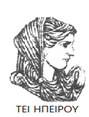 Σκοποί  ενότητας
Χρήση της PHP για την ταξινόμηση πινάκων, εφαρμογή της δομής foreach για την κίνηση μέσα σε πίνακες, χρήση των πινάκων με την μορφή στοιβάδας, ανάκτηση της ώρας και της ημερομηνίας μέσω της PHP και ενσωμάτωσή τους σε σελίδες.
ΗΛΕΚΤΡΟΝΙΚΟ ΕΜΠΟΡΙΟ, Ενότητα 9, ΤΜΗΜΑ ΜΗΧΑΝΙΚΩΝ ΠΛΗΡΟΦΟΡΙΚΗΣ ΤΕ, 
ΤΕΙ ΗΠΕΙΡΟΥ- Ανοιχτά Ακαδημαϊκά Μαθήματα στο ΤΕΙ Ηπείρου
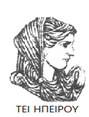 Περιεχόμενα  ενότητας
Ταξινόμηση πινάκων
Η δομή foreach
Στοιβάδες
Ανάκτηση ημερομηνίας και ώρας με τη γλώσσα PHP
Χρήση Διατάξεων
Ηλεκτρονικό Εμπόριο
Χρήση Πινάκων στο Ηλεκτρονικό εμπόριο (ΙΙΙ)
ΗΛΕΚΤΡΟΝΙΚΟ ΕΜΠΟΡΙΟ, Ενότητα 9, ΤΜΗΜΑ ΜΗΧΑΝΙΚΩΝ ΠΛΗΡΟΦΟΡΙΚΗΣ ΤΕ, 
ΤΕΙ ΗΠΕΙΡΟΥ- Ανοιχτά Ακαδημαϊκά Μαθήματα στο ΤΕΙ Ηπείρου
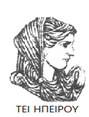 Ταξινόμηση πινάκων
Για την ταξινόμηση πινάκων η PHP διαθέτει μία σειρά από συναρτήσεις.
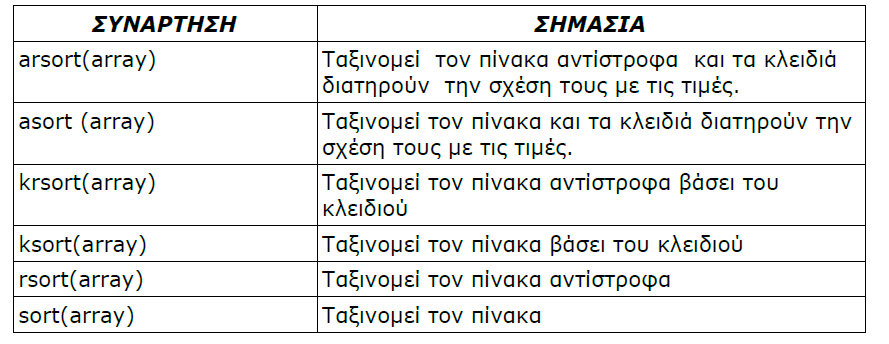 ΗΛΕΚΤΡΟΝΙΚΟ ΕΜΠΟΡΙΟ, Ενότητα 9, ΤΜΗΜΑ ΜΗΧΑΝΙΚΩΝ ΠΛΗΡΟΦΟΡΙΚΗΣ ΤΕ, 
ΤΕΙ ΗΠΕΙΡΟΥ- Ανοιχτά Ακαδημαϊκά Μαθήματα στο ΤΕΙ Ηπείρου
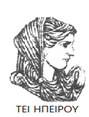 Η δομή foreach
Μια πολύ χρήσιμη δομή που παρέχει η γλώσσα για την κίνηση μέσα σε πίνακες είναι η δομή foreach. Η δομή αυτή εμφανίζεται με δύο μορφές. 
Στην πρώτη μορφή του γράφουμε
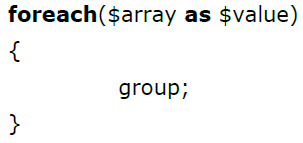 ΗΛΕΚΤΡΟΝΙΚΟ ΕΜΠΟΡΙΟ, Ενότητα 9, ΤΜΗΜΑ ΜΗΧΑΝΙΚΩΝ ΠΛΗΡΟΦΟΡΙΚΗΣ ΤΕ, 
ΤΕΙ ΗΠΕΙΡΟΥ- Ανοιχτά Ακαδημαϊκά Μαθήματα στο ΤΕΙ Ηπείρου
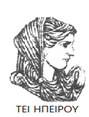 Η δομή foreach
Έτσι, ακόμα και αν δεν ξέρουμε πόσα στοιχεία έχει ένας πίνακας μπορούμε να τον διατρέξουμε και να εκτελέσουμε διάφορες πράξεις πάνω στον πίνακα.
Βέβαια η PHP διαθέτει την συνάρτηση count() η οποία επιστρέφει το πλήθος των στοιχείων ενός πίνακα. 

Η δομή foreach εκτελεί την πράξη reset() πάνω σε
ένα αντίγραφο του πίνακα πριν την έναρξη των πράξεων 
Έτσι, ο προγραμματιστής απαλλάσσεται από την μέριμνα την τοποθετήσεως του δείκτη του πίνακα, δηλ. πράξεις σαν και την επόμενη δεν έχουν το αποτέλεσμα που θα επιθυμούσαμε.
ΗΛΕΚΤΡΟΝΙΚΟ ΕΜΠΟΡΙΟ, Ενότητα 9, ΤΜΗΜΑ ΜΗΧΑΝΙΚΩΝ ΠΛΗΡΟΦΟΡΙΚΗΣ ΤΕ, 
ΤΕΙ ΗΠΕΙΡΟΥ- Ανοιχτά Ακαδημαϊκά Μαθήματα στο ΤΕΙ Ηπείρου
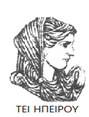 Η δομή foreach
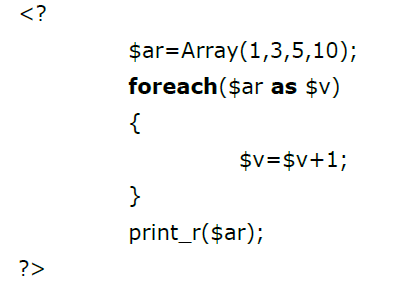 ΗΛΕΚΤΡΟΝΙΚΟ ΕΜΠΟΡΙΟ, Ενότητα 9, ΤΜΗΜΑ ΜΗΧΑΝΙΚΩΝ ΠΛΗΡΟΦΟΡΙΚΗΣ ΤΕ, 
ΤΕΙ ΗΠΕΙΡΟΥ- Ανοιχτά Ακαδημαϊκά Μαθήματα στο ΤΕΙ Ηπείρου
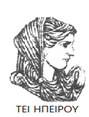 Η δομή foreach
Η συνάρτηση print_r() απλά τυπώνει τα στοιχεία ενός πίνακα. Θα περιμέναμε να προστεθεί 1 σε κάθε στοιχείο του πίνακα. 
Αυτό όμως δεν συνέβη, καθώς η foreach δεν επηρεάζει τον πραγματικό πίνακα. 
Η δεύτερη μορφή με την οποία εμφανίζεται η δομή είναι:
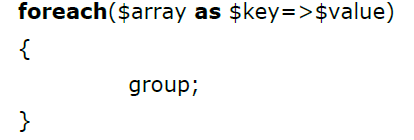 ΗΛΕΚΤΡΟΝΙΚΟ ΕΜΠΟΡΙΟ, Ενότητα 9, ΤΜΗΜΑ ΜΗΧΑΝΙΚΩΝ ΠΛΗΡΟΦΟΡΙΚΗΣ ΤΕ, 
ΤΕΙ ΗΠΕΙΡΟΥ- Ανοιχτά Ακαδημαϊκά Μαθήματα στο ΤΕΙ Ηπείρου
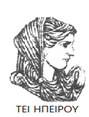 Η δομή foreach
Στην προηγούμενη μορφή, σε κάθε επανάληψη εκτελούνται οι εντολές στο group και η μεταβλητή   

$value λαμβάνει την επόμενη τιμή στον πίνακα αλλά και 
η μεταβλητή $key παίρνει το κλειδί σε εκείνη την θέση στον πίνακα. Και αυτή η μορφή της δομής δεν επηρεάζει τον πραγματικό πίνακα.

 Το επόμενο παράδειγμα δείχνει την χρήση αυτής της μορφής της δομής
ΗΛΕΚΤΡΟΝΙΚΟ ΕΜΠΟΡΙΟ, Ενότητα 9, ΤΜΗΜΑ ΜΗΧΑΝΙΚΩΝ ΠΛΗΡΟΦΟΡΙΚΗΣ ΤΕ, 
ΤΕΙ ΗΠΕΙΡΟΥ- Ανοιχτά Ακαδημαϊκά Μαθήματα στο ΤΕΙ Ηπείρου
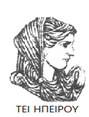 Η δομή foreach
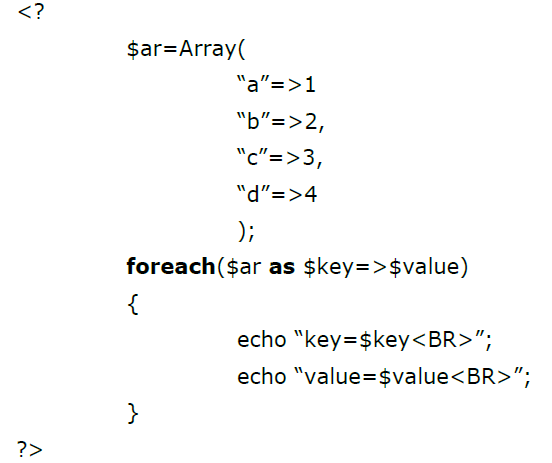 ΗΛΕΚΤΡΟΝΙΚΟ ΕΜΠΟΡΙΟ, Ενότητα 9, ΤΜΗΜΑ ΜΗΧΑΝΙΚΩΝ ΠΛΗΡΟΦΟΡΙΚΗΣ ΤΕ, 
ΤΕΙ ΗΠΕΙΡΟΥ- Ανοιχτά Ακαδημαϊκά Μαθήματα στο ΤΕΙ Ηπείρου
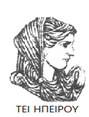 Στοιβάδες
Το τελευταίο σημείo που θα εξετάσουμε στους πίνακες είναι η χρήση τους με την μορφή στοιβάδας. Στοιβάδες είναι δομές δεδομένων στις οποίες επιτρέπονται δύο πράξεις:
Η εισαγωγή ενός στοιχείο στο τέλος της στοιβάδας (κορυφή).
Η εξαγωγή ενός στοιχείου από το τέλος της στοιβάδας.
ΗΛΕΚΤΡΟΝΙΚΟ ΕΜΠΟΡΙΟ, Ενότητα 9, ΤΜΗΜΑ ΜΗΧΑΝΙΚΩΝ ΠΛΗΡΟΦΟΡΙΚΗΣ ΤΕ, 
ΤΕΙ ΗΠΕΙΡΟΥ- Ανοιχτά Ακαδημαϊκά Μαθήματα στο ΤΕΙ Ηπείρου
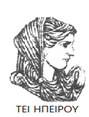 Στοιβάδες
Για να καταλάβουμε καλύτερα την δομή της θα πρέπει να την φανταστούμε σαν μία σειρά από πιάτα. Μπορούμε μόνον να πάρουμε το επάνω πιάτο ή να βάλουμε κάποιο άλλο πάνω από αυτό.
ΗΛΕΚΤΡΟΝΙΚΟ ΕΜΠΟΡΙΟ, Ενότητα 9, ΤΜΗΜΑ ΜΗΧΑΝΙΚΩΝ ΠΛΗΡΟΦΟΡΙΚΗΣ ΤΕ, 
ΤΕΙ ΗΠΕΙΡΟΥ- Ανοιχτά Ακαδημαϊκά Μαθήματα στο ΤΕΙ Ηπείρου
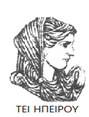 Στοιβάδες
Η πρώτη συνάρτηση που θα εξετάσουμε είναι η συνάρτηση array_push(array,value). 
Η συνάρτηση αυτή τοποθετεί την τιμή value στο τέλος του array και επιστρέφει το νέο πλήθος στοιχείων που έχει ο πίνακας. 
Αν θέλουμε μπορούμε να προσθέσουμε περισσότερα στοιχεία στον πίνακα βάζοντας και τρίτο και τέταρτο όρισμα στην συνάρτηση. 

Στο επόμενο παράδειγμα οι ζυγοί αριθμοί από το 2 έως και το 100 τοποθετούνται σε έναν πίνακα:
ΗΛΕΚΤΡΟΝΙΚΟ ΕΜΠΟΡΙΟ, Ενότητα 9, ΤΜΗΜΑ ΜΗΧΑΝΙΚΩΝ ΠΛΗΡΟΦΟΡΙΚΗΣ ΤΕ, 
ΤΕΙ ΗΠΕΙΡΟΥ- Ανοιχτά Ακαδημαϊκά Μαθήματα στο ΤΕΙ Ηπείρου
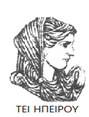 Στοιβάδες
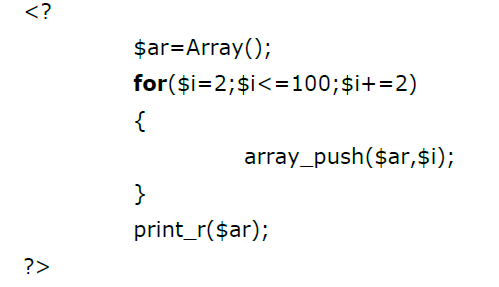 ΗΛΕΚΤΡΟΝΙΚΟ ΕΜΠΟΡΙΟ, Ενότητα 9, ΤΜΗΜΑ ΜΗΧΑΝΙΚΩΝ ΠΛΗΡΟΦΟΡΙΚΗΣ ΤΕ, 
ΤΕΙ ΗΠΕΙΡΟΥ- Ανοιχτά Ακαδημαϊκά Μαθήματα στο ΤΕΙ Ηπείρου
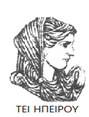 Στοιβάδες
Η δεύτερη συνάρτηση που θα εξετάσουμε είναι η συνάρτηση array_pop(array) επιστρέφει το τελευταίο στοιχείο του πίνακα. 
Αν ο πίνακας είναι άδειος επιστρέφει NULL.
ΗΛΕΚΤΡΟΝΙΚΟ ΕΜΠΟΡΙΟ, Ενότητα 9, ΤΜΗΜΑ ΜΗΧΑΝΙΚΩΝ ΠΛΗΡΟΦΟΡΙΚΗΣ ΤΕ, 
ΤΕΙ ΗΠΕΙΡΟΥ- Ανοιχτά Ακαδημαϊκά Μαθήματα στο ΤΕΙ Ηπείρου
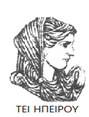 Στοιβάδες
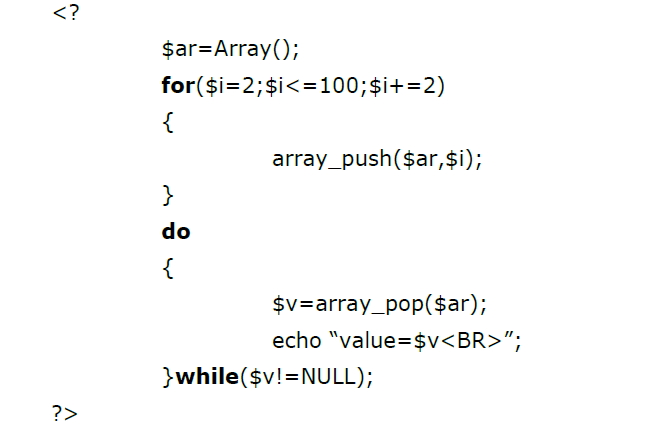 ΗΛΕΚΤΡΟΝΙΚΟ ΕΜΠΟΡΙΟ, Ενότητα 9, ΤΜΗΜΑ ΜΗΧΑΝΙΚΩΝ ΠΛΗΡΟΦΟΡΙΚΗΣ ΤΕ, 
ΤΕΙ ΗΠΕΙΡΟΥ- Ανοιχτά Ακαδημαϊκά Μαθήματα στο ΤΕΙ Ηπείρου
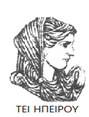 Ημερομηνία και ώρα
Με την βοήθεια των συναρτήσεων της γλώσσας PHP μπορούμε να ανακτήσουμε την ώρα και την ημερομηνία και να τα ενσωματώσουμε στις σελίδες μας.
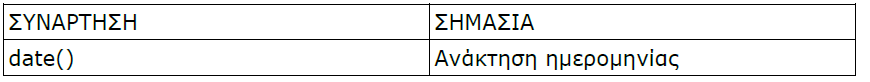 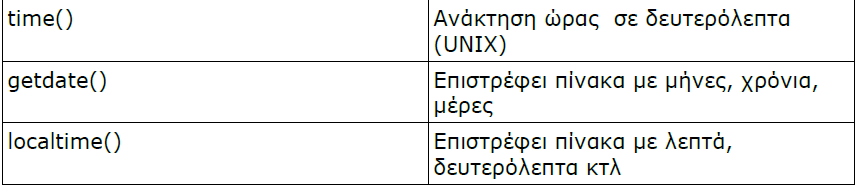 ΗΛΕΚΤΡΟΝΙΚΟ ΕΜΠΟΡΙΟ, Ενότητα 9, ΤΜΗΜΑ ΜΗΧΑΝΙΚΩΝ ΠΛΗΡΟΦΟΡΙΚΗΣ ΤΕ, 
ΤΕΙ ΗΠΕΙΡΟΥ- Ανοιχτά Ακαδημαϊκά Μαθήματα στο ΤΕΙ Ηπείρου
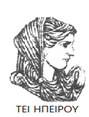 Ημερομηνία και ώρα
Η συνάρτηση date() γενικά απαιτεί ένα αλφαριθμητικό με πολλές παραμέτρους και θα ήταν χάσιμο χρόνο να τις αναλύσουμε αυτήν την στιγμή εδώ.

Η συνάρτηση time() είναι χρήσιμη για να μετρήσουμε χρονικές αποστάσεις. 

H getdate() και η localtime() είναι οι πιο εύχρηστες και μας επιστρέφουν πληροφορία που μπορεί να διαβαστεί εύκολα από άνθρωπο.
ΗΛΕΚΤΡΟΝΙΚΟ ΕΜΠΟΡΙΟ, Ενότητα 9, ΤΜΗΜΑ ΜΗΧΑΝΙΚΩΝ ΠΛΗΡΟΦΟΡΙΚΗΣ ΤΕ, 
ΤΕΙ ΗΠΕΙΡΟΥ- Ανοιχτά Ακαδημαϊκά Μαθήματα στο ΤΕΙ Ηπείρου
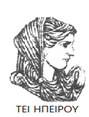 Ημερομηνία και ώρα
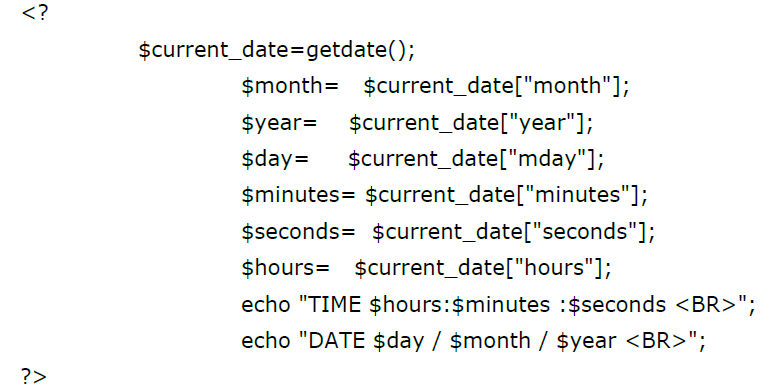 ΗΛΕΚΤΡΟΝΙΚΟ ΕΜΠΟΡΙΟ, Ενότητα 9, ΤΜΗΜΑ ΜΗΧΑΝΙΚΩΝ ΠΛΗΡΟΦΟΡΙΚΗΣ ΤΕ, 
ΤΕΙ ΗΠΕΙΡΟΥ- Ανοιχτά Ακαδημαϊκά Μαθήματα στο ΤΕΙ Ηπείρου
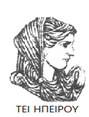 Σημειώματα
25
ΗΛΕΚΤΡΟΝΙΚΟ ΕΜΠΟΡΙΟ, Ενότητα 9, ΤΜΗΜΑ ΜΗΧΑΝΙΚΩΝ ΠΛΗΡΟΦΟΡΙΚΗΣ ΤΕ, 
ΤΕΙ ΗΠΕΙΡΟΥ- Ανοιχτά Ακαδημαϊκά Μαθήματα στο ΤΕΙ Ηπείρου
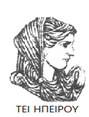 Σημείωμα Αδειοδότησης
Το παρόν υλικό διατίθεται με τους όρους της άδειας χρήσης Creative Commons Αναφορά Δημιουργού-Μη Εμπορική Χρήση-Όχι Παράγωγα Έργα 4.0 Διεθνές [1] ή μεταγενέστερη. Εξαιρούνται τα αυτοτελή έργα τρίτων π.χ. φωτογραφίες, Διαγράμματα κ.λ.π., τα οποία εμπεριέχονται σε αυτό και τα οποία αναφέρονται μαζί με τους όρους χρήσης τους στο «Σημείωμα Χρήσης Έργων Τρίτων».
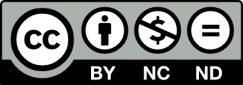 Ο δικαιούχος μπορεί να παρέχει στον αδειοδόχο ξεχωριστή άδεια να  χρησιμοποιεί το έργο για εμπορική χρήση, εφόσον αυτό του  ζητηθεί.
[1]
http://creativecommons.org/licenses/by-nc-nd/4.0/deed.el
ΗΛΕΚΤΡΟΝΙΚΟ ΕΜΠΟΡΙΟ, Ενότητα 9, ΤΜΗΜΑ ΜΗΧΑΝΙΚΩΝ ΠΛΗΡΟΦΟΡΙΚΗΣ ΤΕ, 
ΤΕΙ ΗΠΕΙΡΟΥ- Ανοιχτά Ακαδημαϊκά Μαθήματα στο ΤΕΙ Ηπείρου
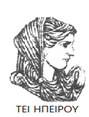 Σημείωμα Αναφοράς
Copyright Τεχνολογικό Ίδρυμα Ηπείρου. Ιωάννης Τσούλος.
Ηλεκτρονικό Εμπόριο.
Έκδοση: 1.0 Άρτα, 2015. 
Διαθέσιμο από τη δικτυακή διεύθυνση:
http://eclass.teiep.gr/courses/COMP100/
ΗΛΕΚΤΡΟΝΙΚΟ ΕΜΠΟΡΙΟ, Ενότητα 9, ΤΜΗΜΑ ΜΗΧΑΝΙΚΩΝ ΠΛΗΡΟΦΟΡΙΚΗΣ ΤΕ
ΤΕΙ ΗΠΕΙΡΟΥ- Ανοιχτά Ακαδημαϊκά Μαθήματα στο ΤΕΙ Ηπείρου
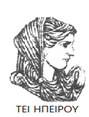 Τέλος Ενότητας
Επεξεργασία: Βαΐτσα Τσακστάρα
Άρτα, 2015
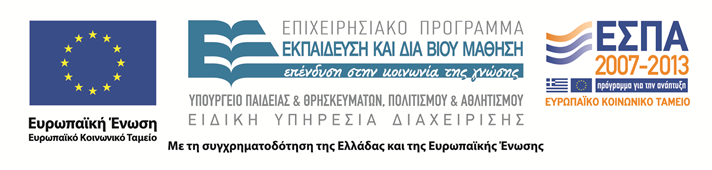 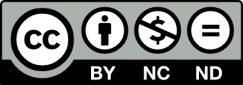 ΗΛΕΚΤΡΟΝΙΚΟ ΕΜΠΟΡΙΟ, Ενότητα 9, ΤΜΗΜΑ ΜΗΧΑΝΙΚΩΝ ΠΛΗΡΟΦΟΡΙΚΗΣ ΤΕ
ΤΕΙ ΗΠΕΙΡΟΥ- Ανοιχτά Ακαδημαϊκά Μαθήματα στο ΤΕΙ Ηπείρου
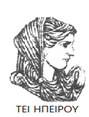 Σημειώματα
ΗΛΕΚΤΡΟΝΙΚΟ ΕΜΠΟΡΙΟ, Ενότητα 9, ΤΜΗΜΑ ΜΗΧΑΝΙΚΩΝ ΠΛΗΡΟΦΟΡΙΚΗΣ ΤΕ
ΤΕΙ ΗΠΕΙΡΟΥ- Ανοιχτά Ακαδημαϊκά Μαθήματα στο ΤΕΙ Ηπείρου
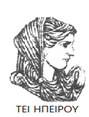 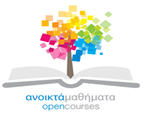 Βιβλιογραφία
Ηλεκτρονικό Εμπόριο Πομπόρτσης-Τσούφλας, Εκδόσεις Τζιόλα 2002
Ηλεκτρονικό Εμπόριο, Αρχές και Εξελίξεις, E. Turban, Εκδόσεις Γκιούρδας
Ηλεκτρονικό Εμπόριο Γ. Δουκίδης
Ηλεκτρονικό Εμπόριο Ν. Γεωργόπουλος
Εγχειρίδιο Προγραμματισμού E-Commerce με ASP Stephen Walther, Jonathan Levine
ASP Web Development Εύκολα και γρήγορα
Java Οδηγός Προγραμματισμού για E-Commerce με XML και JSP

Apache web server

Mysql database server

Η γλώσσα προγραμματισμού php
Τέλος Ενότητας
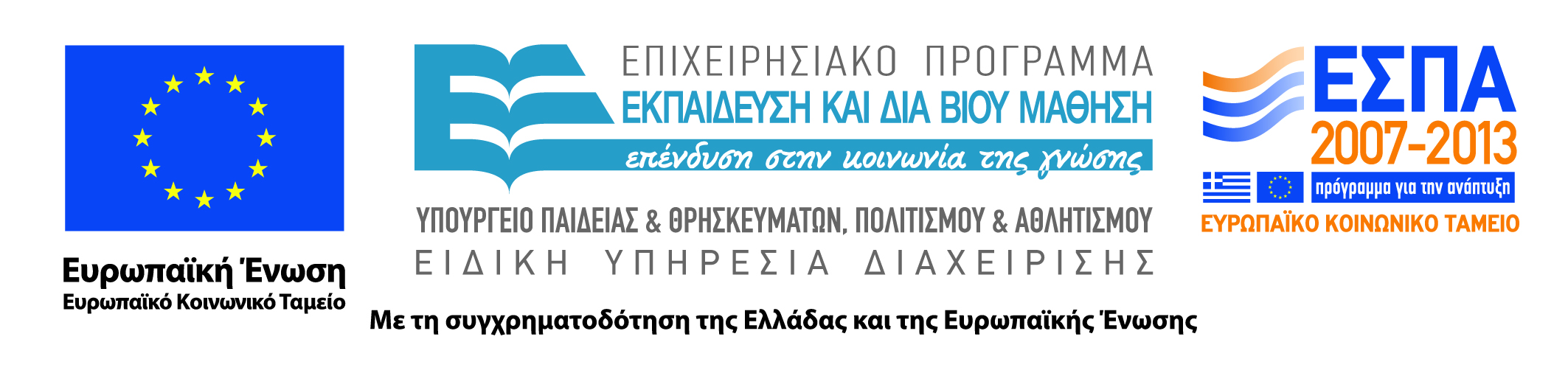 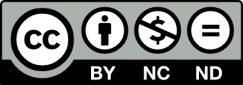